NC Drought Management CouncilDuke Energy UpdateMarch 24, 2011
George A. Galleher, PE
Hydro Fleet Operations 
Duke Energy Carolinas
Precipitation
For the period 11/1/09 – 3/30/10 precipitation has been 122% of LTA, 1/1 – 3/29/10 00% of  
LTA, with March being 77%.
Precipitation
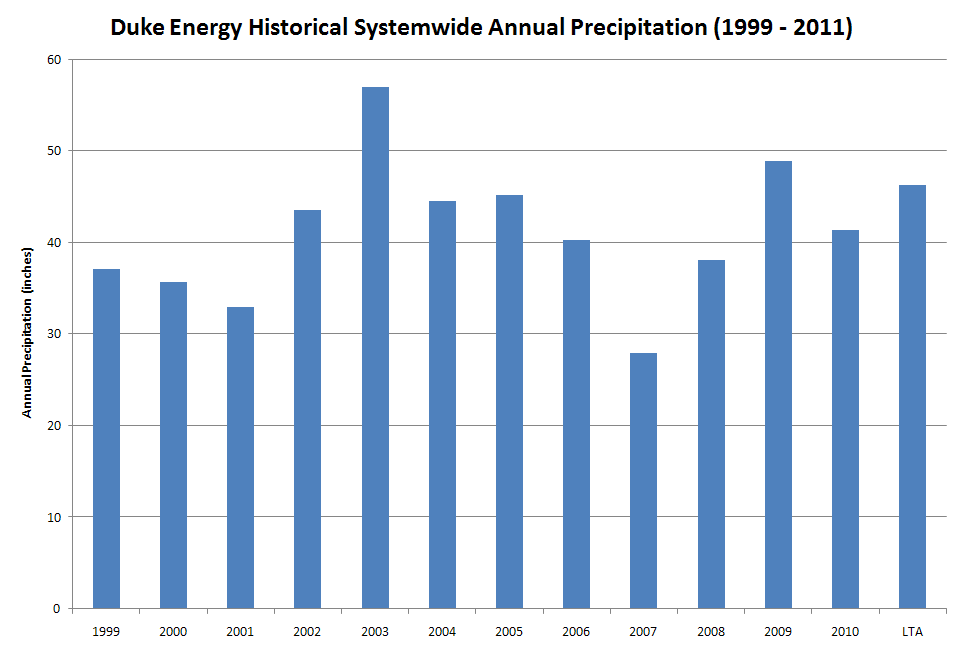 122%
105%
Only 2 years in the last 12 have had above long term average rainfall amounts.  Is this a 
long term drought period?
Precipitation:  Departure from normal for the period Jan 1 – Mar 22, 2011
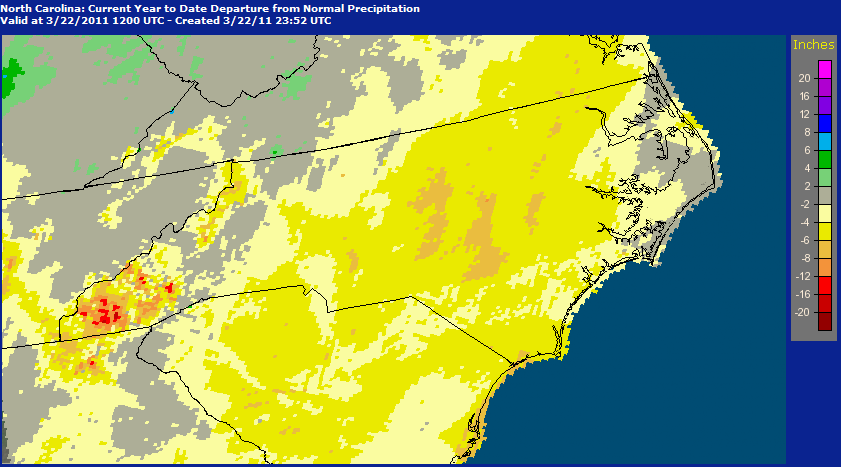 Note that Central North Carolina generally remains below average for precipitation in 2011.
April – May Outlook 2011:  Near normal conditions transitioning to drier conditions.
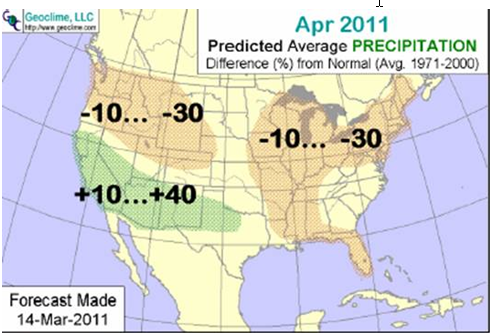 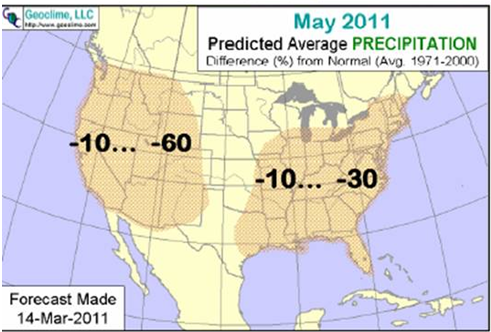 Summer Forecast June – August  2011: Near normal conditions.
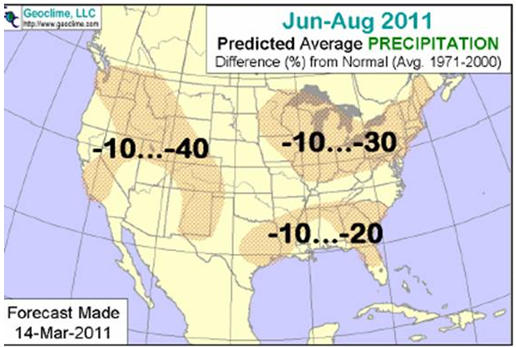 Long Range Forecast July 2010:  10 to 30 % below Normal Precipitation.
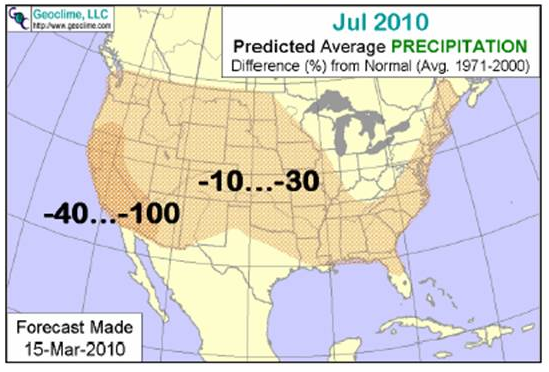 Fall Forecast September – October 2011:  Below average conditions.
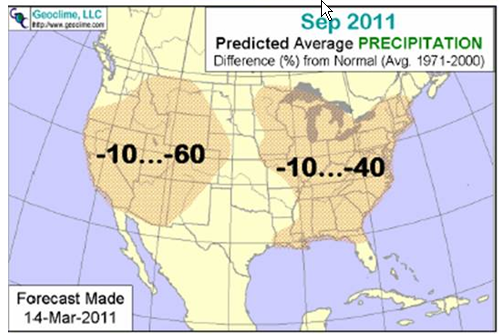 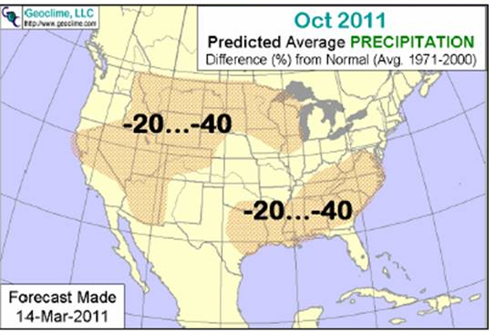 Synopsis:
  Below average conditions leading into spring
  Not a lot of guidance on what the summer will bring though the fall
    looks to be dry.
  Tropical season could have above normal activity.

Duke Energy Operations Summary:
Manage lakes to target levels.
Watch forecast signals.